Frost rings, compositing and reaction wood
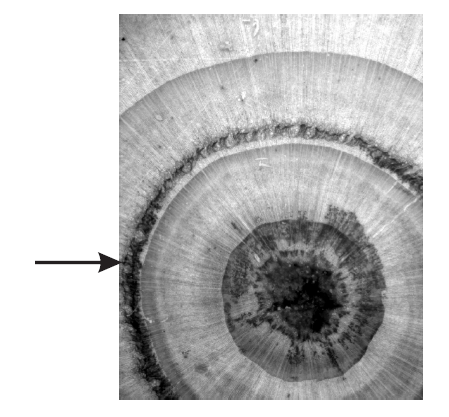 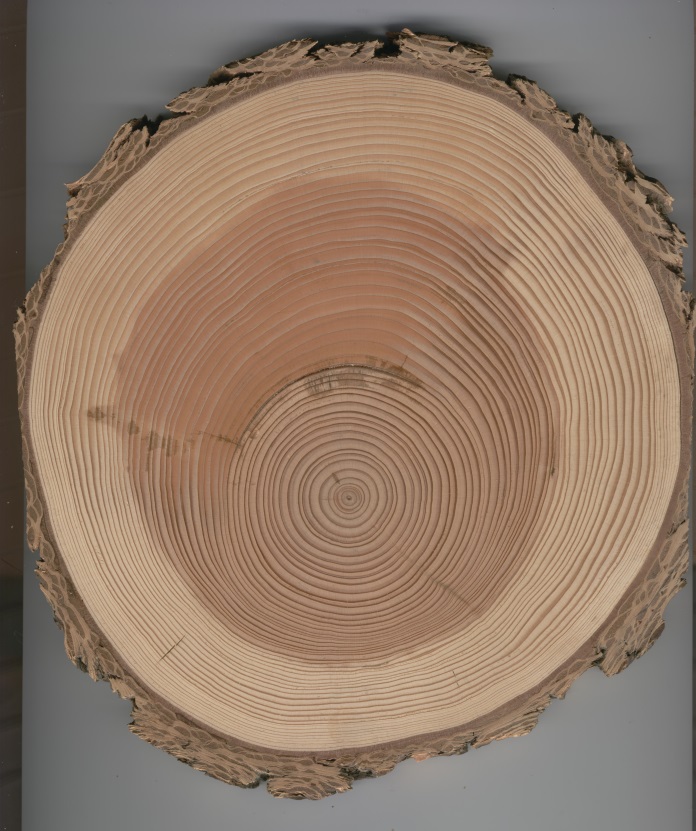 9/2/2014
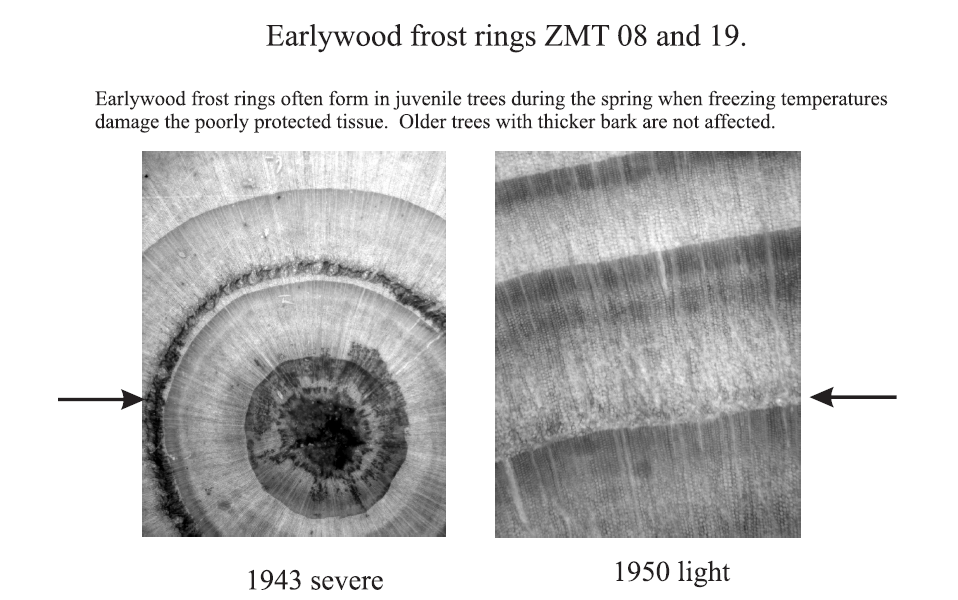 Data sheets
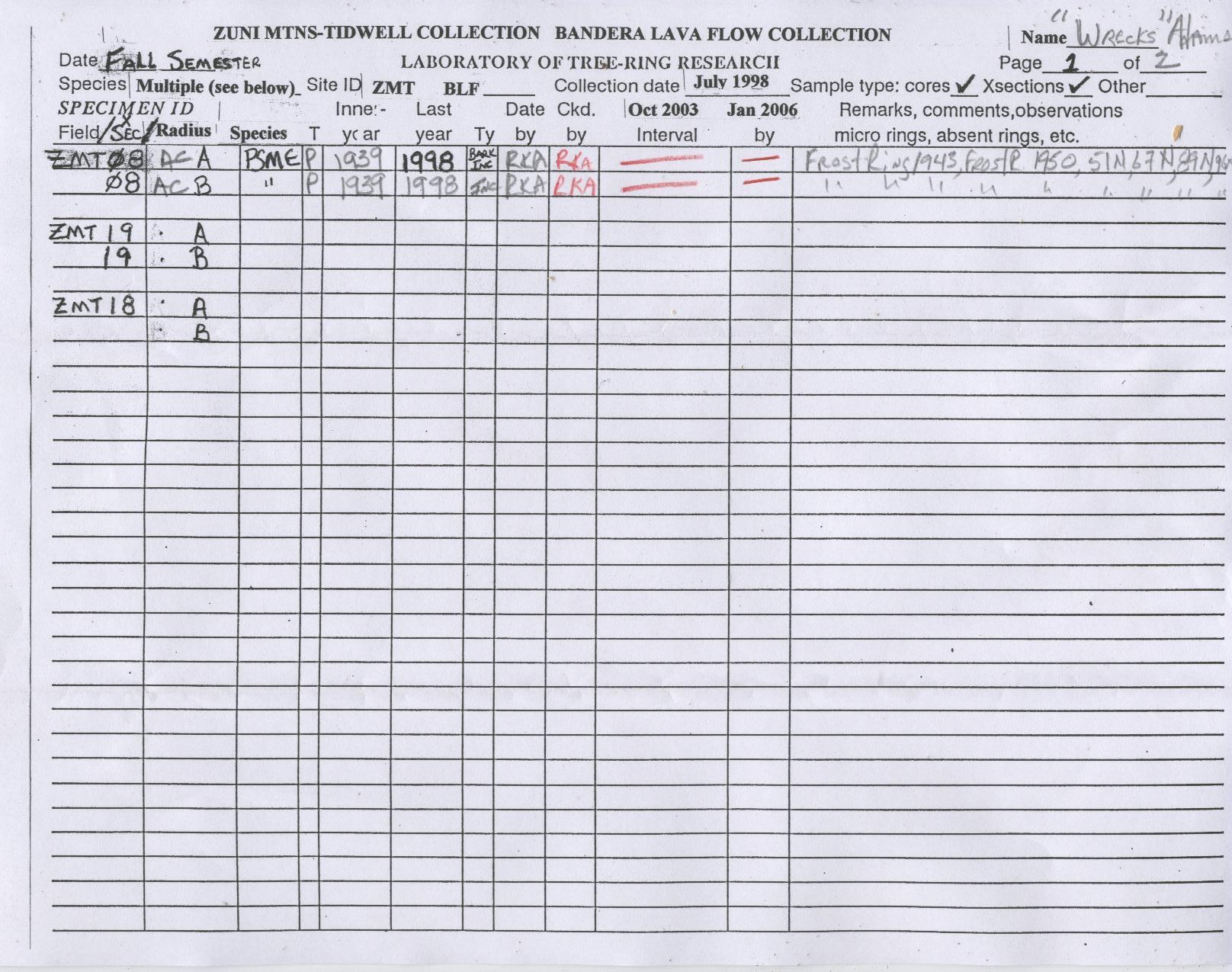 Building a composite master chronology
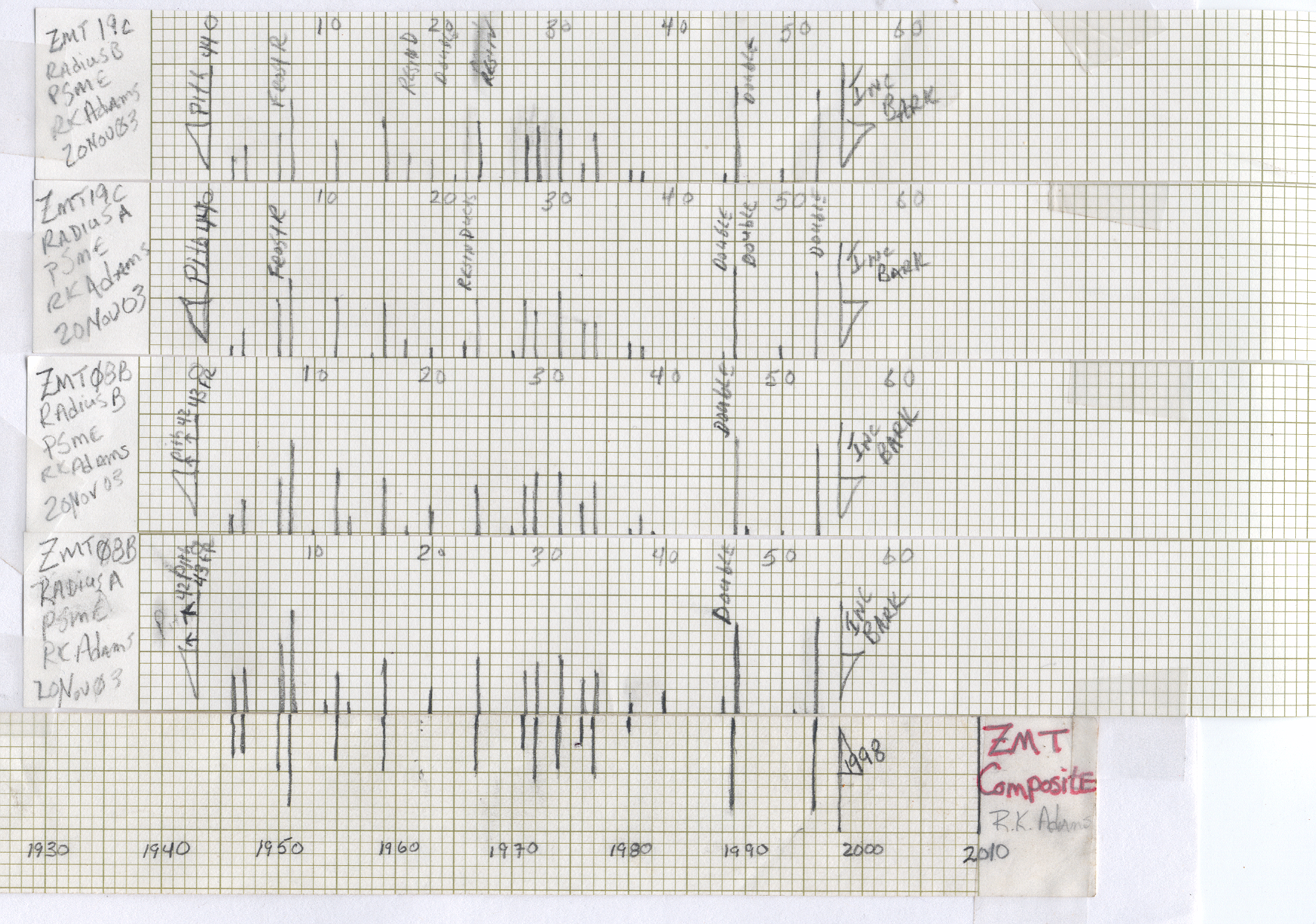 1. Mirror image of skeleton plot
2. Info goes on the RIGHT
3. Glue the strips together
Push or Pull?(Reaction wood)
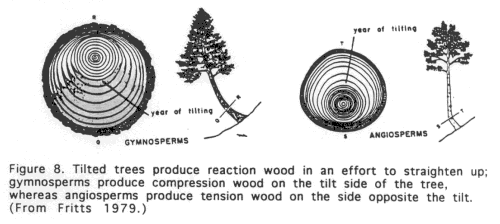 Gymnosperms push up hill (compression wood)
Angiosperms pull up hill (tension wood)
You can leave early if you finish and have me check ZMT18